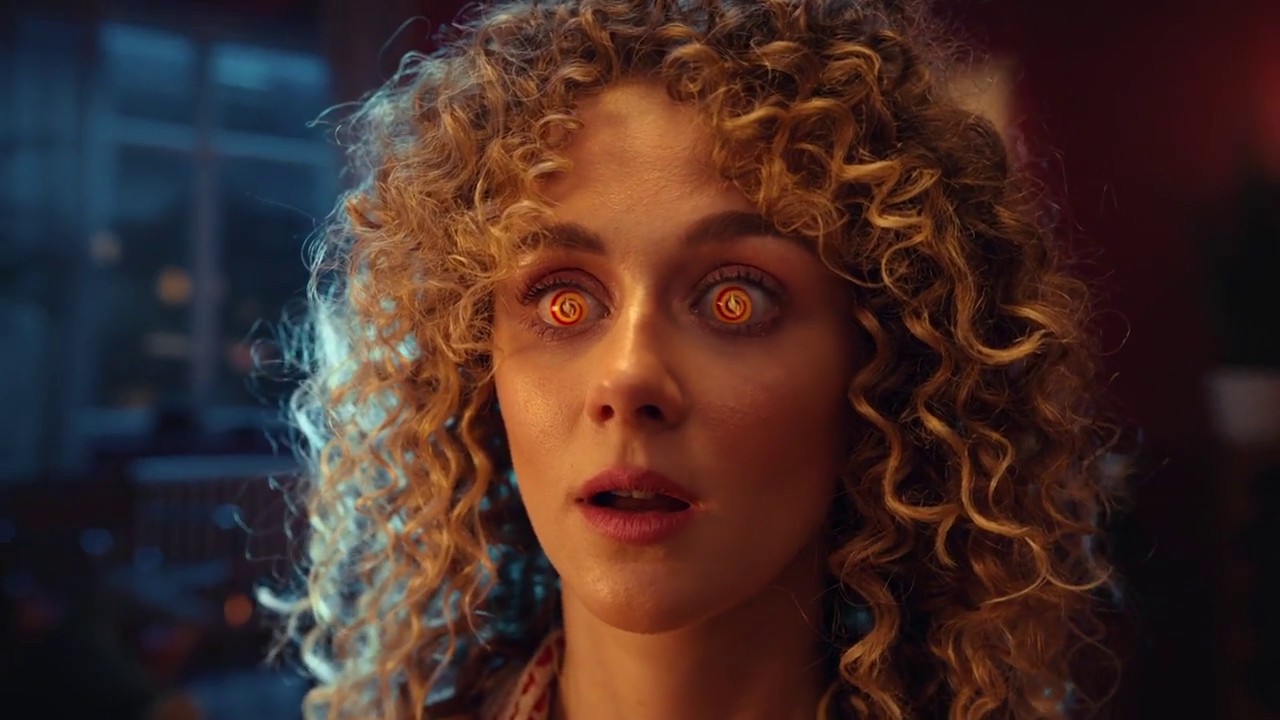 October 2024
Monthly TV viewing report
Cheez It, “Couple”
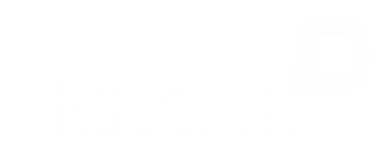 October linear TV facts & figures
Total TV weekly reach %
Total TV viewed per day
Commercial TV viewed per day
Impacts
Individuals
Adults
ABC1 adults
16-34
Men
Women
Housepersons with children
Sources: Barb October 2024, industry standard TV viewing in-home on a TV set. Reach 3min+. 30” equivalent impacts.
[Speaker Notes: October linear TV figures for weekly reach, impacts, total TV viewing hours and commercial TV viewing hours]
Some notable TV moments in October
On 30 October, E4 aired Married at First Sight UK  to an average audience of 2.04m on TV Set and 324k on device.
On 10 October, Channel 5 aired new All Creatures Great and Small to an average audience of 3.46m.
On 24 October, Sky Showcase aired new drama Sweatpea to an average audience of 990k.
On 14 October, ITV1 aired new drama Joan to a live audience of 1.28m, time-shifted audience of 1.26m, and a pre-broadcast audience of 1.65m.
Source: Barb, October 2024, individuals. Average audience figures, TV set and devices viewing 1-7 days (includes pre-broadcast figures, if applicable).
Top 5 ITV1 programmes
Coronation Street (14 October)4.62 million viewers
Joan (13 October)4.30 million viewers
DI Ray (20 October)4.15 million viewers
Emmerdale (15 October)4.13 million viewers
UEFA Nations League: England v Greece (10 October)3.69 million viewers
“DI Ray”, ITV1
Source: Barb, October 2024, individuals. Average audience figures, TV set and devices viewing 1-7 days (includes pre-broadcast figures, if applicable)
[Speaker Notes: Top 5 programmes - ITV]
Top 5 Channel 4 programmes
The Great British Bake Off (1 October)6.52 million viewers
Gogglebox (4 October)3.45 million viewers
Grand Designs (2 October)1.73 million viewers
Taskmaster (3 October)1.67 million viewers
Celebrity SAS: Who Dares Wins (13 October)1.58 million viewers
“Gogglebox”, Channel 4
Source: Barb, October 2024, individuals. Average audience figures, TV set and devices viewing 1-7 days (includes pre-broadcast figures, if applicable)
[Speaker Notes: Top 5 programmes – Channel 4]
Top 5 Channel 5 programmes
All Creatures Great and Small (10 October)3.46 million viewers
The Hardacres (7 October)2.77 million viewers
Ellis (31 October)2.39 million viewers
Phillip Schofield Cast Away (1 October)1.90 million viewers
Police Interceptors (28 October)1.31 million viewers
“The Hardacres”, Channel 5
Source: Barb, October 2024, individuals. Average audience figures, TV set and devices viewing 1-7 days (includes pre-broadcast figures, if applicable)
[Speaker Notes: Top 5 programmes – Channel 5]
Top 5 commercial non-PSB* programmes (non-sport)
Married at First Sight UK, E4 (24 October)2.75 million viewers
Big Brother, ITV2 (6 October)1.40 million viewers
The Chelsea Detective, U&Drama (30 October)1.05 million viewers
Sweetpea, Sky Showcase (24 October)0.99 million viewers
Our Farm Next Door: Amanda, Clive and Kids, More4 (14 October)0.97 million viewers
“Big Brother”, ITV2
Source: Barb, October 2024, individuals. Average audience figures, TV set and devices viewing 1-7 days (includes pre-broadcast figures, if applicable)
[Speaker Notes: Top 5 programmes – commercial non-public service broadcasting channels]
Top 5 Netflix programmes
Sing: Thriller (16 October)2.48 million viewers
Woman of the Hour (18 October)1.78 million viewers
A Man Called Otto (13 October)1.55 million viewers
Sweet Bobby: My Catfish Nightmare (16 October)1.51 million viewers
The Menendez Brothers (7 October)1.50 million viewers
“Sing: Thriller”, Netflix
Source: Barb, October 2024, individuals. Average audience achieved during the first seven days of their availability. Only includes TV set viewing.
[Speaker Notes: Top 5 programmes – Netflix]
Top 5 Disney+ programmes
Rivals (18 October)1.06 million viewers
Agatha All Along (3 October)0.97 million viewers
Only Murders on the Building (15 October)0.92 million viewers
Grey's Anatomy (10 October)0.47 million viewers
9-1-1 (17 October)0.42 million viewers
“Rivals”, Disney+
Source: Barb, October 2024, individuals. Average audience achieved during the first seven days of their availability. Only includes TV set viewing.
[Speaker Notes: Top 5 programmes – Disney+]
Top 5 Amazon Prime Video programmes
The Lord of the Rings: The Rings of Power (3 October)1.40 million viewers
Nautilus (25 October)0.89 million viewers
Canary Black (24 October)0.61 million viewers
UEFA Champions League (1 October)0.58 million viewers
The Devil's Hour (18 October)0.29 million viewers
“Canary Black”, Amazon Prime Video
Source: Barb, October 2024, individuals. Average audience achieved during the first seven days of their availability. Only includes TV set viewing.
[Speaker Notes: Top 5 programmes – Amazon Prime Video]
Top commercial programmes with largest proportion of device viewing
Total audience
2.37m
1.07m
1.02m
4.18m
1.02m
Source: Barb, October 2024, individuals. Average audience figures, TV set and devices viewing up to 7 days post-broadcast. Based on programmes with 1 million+ total TV viewers
[Speaker Notes: Top commercial programmes with largest proportion of device viewing]
Top commercial programmes with largest proportion of pre-broadcast boxset BVOD viewing
Total audience
4.18m
1.04m
3.90m
3.77m
2.04m
Source: Barb, October 2024, individuals. Average audience figures, TV set and devices viewing up to 7 days post-broadcast. Based on programmes with 1 million+ total TV viewers
[Speaker Notes: Top commercial programmes with largest proportion of pre-broadcast boxset BVOD viewing]
Key new to linear TV advertisers in October
Pet Health ClubPet care provider, Pet Health Club, aired its first ever TV ad showcasing its subscription service. 
IsuzuCar manufacturer, Isuzu, launched a 30-second mental health advert to normalise mental health discussions among men aged 35+.
MoneyPlusDebt management plan provider, MoneyPlus, launched its first ever TV campaign.
Isuzu, “Let’s talk about mental health”
[Speaker Notes: New to TV advertisers in October.]